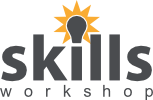 Hair & Beauty Functional EnglishCONVERSATION SKILLS
Functional English (speaking, listening & communication) 
Entry Level 3
Follow the main points of discussions 
Use techniques to clarify and confirm understanding
Give own point of view and respond appropriately to others’ point of view 
Use appropriate language in formal discussions/exchanges 
Make relevant contributions, allowing for and responding to others’ input
Level 1
Make relevant and extended contributions to discussions, allowing for and responding to others’ input 
Prepare for and contribute to the formal discussion of ideas and opinions 
Make different kinds of contributions to discussions 
Present information/points of view clearly and in appropriate language
July 2016. Kindly contributed by Carrie Bray. Search for Carrie on www.skillsworkshop.org  and visit the download page for this resource to find further links and related resources.
[Speaker Notes: July 2016. Kindly contributed to www.skillsworkshop.org by Carrie Bray]
Talking to clients
In pairs draw up a list of suitable conversation topics to have with a customer.
In pairs have a conversation – one of you pretend to be the customer and the other, the hairdresser.
Then move on to the next person.
[Speaker Notes: July 2016. Kindly contributed to www.skillsworkshop.org by Carrie Bray]
Discussion
What makes a good discussion?
[Speaker Notes: July 2016. Kindly contributed to www.skillsworkshop.org by Carrie Bray]
Discussion
SPEAK!
Be thought provoking ( not just provoking)
Encourage others to speak- ask what they think
Build on other’s ideas
Use language to have an impact
Be an active participant
[Speaker Notes: July 2016. Kindly contributed to www.skillsworkshop.org by Carrie Bray]
How to do well
Ask each other questions
Use body language- nodding, looking interested
Express your opinion
Make relevant contributions
Respond to what others are saying
Show that you understand
Use polite language
Let other people have their say
Do not dominate
Speak!
[Speaker Notes: July 2016. Kindly contributed to www.skillsworkshop.org by Carrie Bray]
Sample topic: animal testing
What do you think about animal testing?
Think about pros and cons
Is there a difference between animal testing for medicine and testing for cosmetics?
[Speaker Notes: July 2016. Kindly contributed to www.skillsworkshop.org by Carrie Bray]